Урок английского языка в 6-м классе с применением технологии РКЧМП




учитель: Бокова Ольга Сергеевна
МБОУ «СОШ № 4 г. Шатуры»


2015 год
[t] – worked, helped, cooked, asked, knocked
[d] – learned, opened, answered, turned, cleaned
[id] – wanted, visited, shouted, decided, interested
be - was, were
have – had
meet – met
teach – taught
buy – bought 
read – read [red]
get – got
hear – heard
see – saw
give – gave
say – said
make – made
keep – kept
leave – left
find – found
come – came
go – went
drink – drank
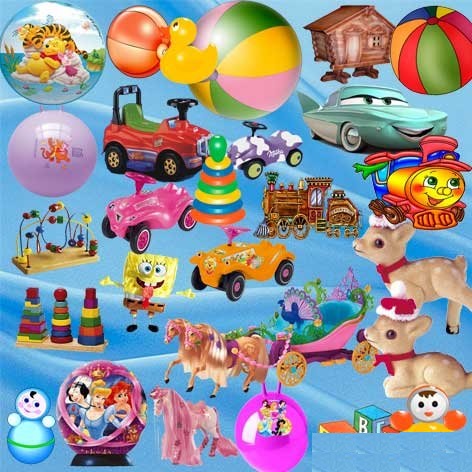 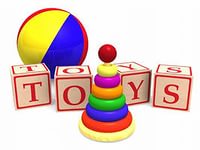 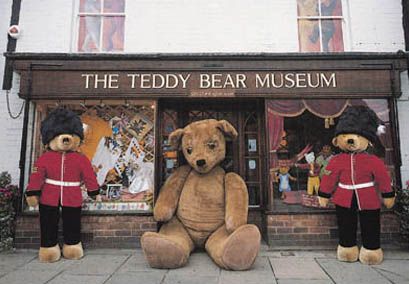 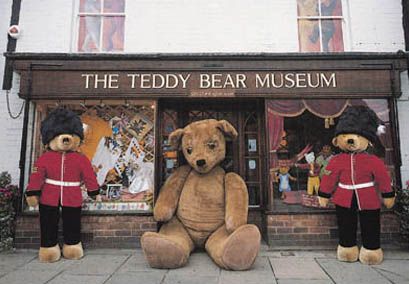 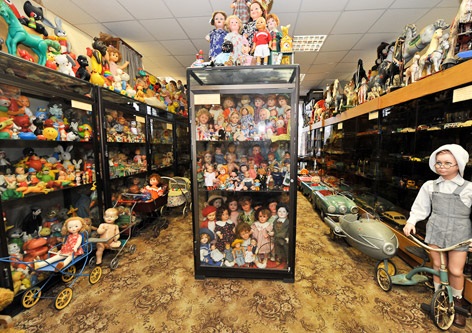 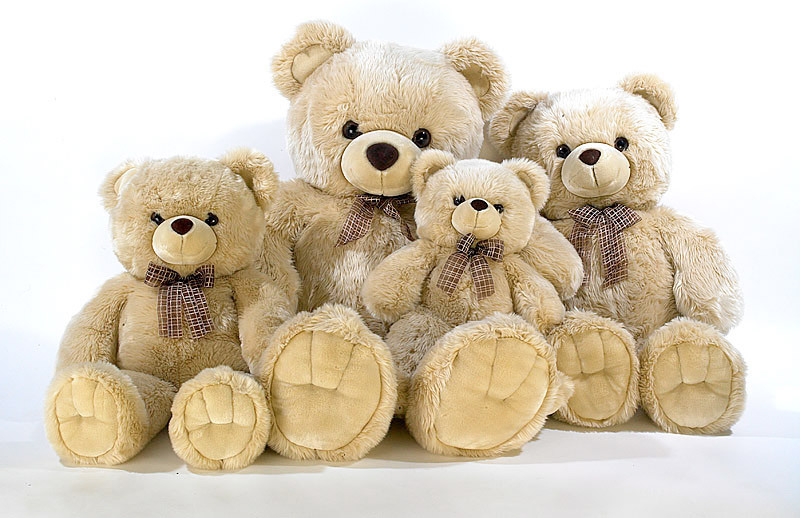 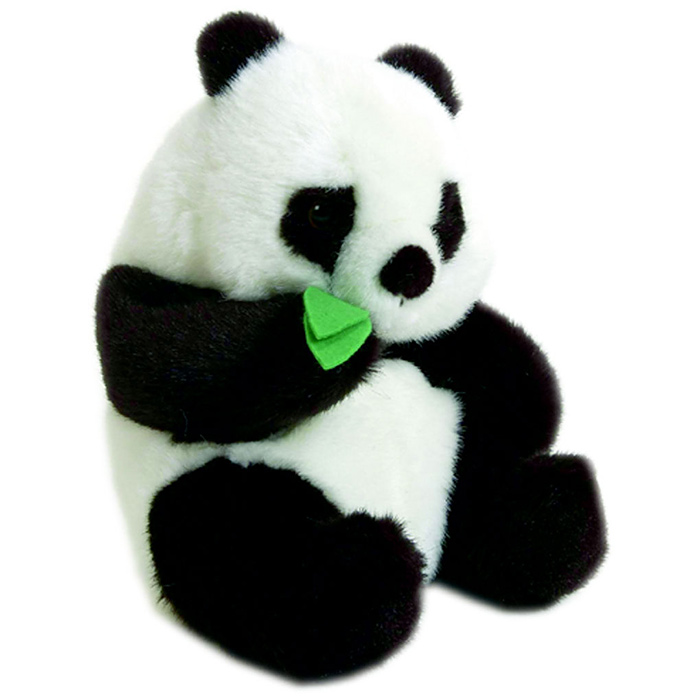 Cinquain poetry
1word (a subject or a noun)
2 words (adjectives) that describe word 1
3 words (action verbs) that relate to word 1
4 words (feelings or a complete sentence) that relates to word 1
1 word (a synonym of line 1 or a word that sums it up)
Toys 
Fantastic, magic,
Make happy, teach, relax
With them our dreams come true
Games
Thank you! 
Good – bye!